„Generációk diskurzusa a Regionális Tudományról” Győr, 2012.11.23.Széchenyi István Egyetem
Vállalkozások helyzete a vidékfejlesztésben

Máté Péter
 PhD hallgató
Szent István Egyetem, Gödöllő
Regionális Tudományok Doktori Iskola
Az akciócsoportok megalakulása
93/2007. (VIII.29.) FVM rendelet
147/2007 (XII.4.) FVM rendelet

A helyi akciócsoportok megalakulásának rendje, illetve az elismerés folyamata 
Főként a kistérségek mentén szerveződnek az akciócsoportok 
Önkormányzati- vállalkozói-civil összefogás
Szereplők
Mezőgazdasági és Vidékfejlesztési Hivatal (kifizető ügynökség, szakmai iránymutatás)
Vidékfejlesztési Minisztérium (Irányító Hatóság, stratégiai támogatás)
Helyi Akciócsoportok 
Pályázók
Támogatási keretfeltételek
136/2008 (X.18.) FVM rendelet, 158/2009.(XI.19.) FVM rendelet, Mikrovállalkozások létrehozása, és fejlesztése (TK1, TK2, kör)
137/2008. (X.18.) FVM rendelet, 160/2009. (XI.19.) FVM rendelet, Turisztikai tevékenység ösztönzése (TK1, TK2, kör)
122/2009. (IX.17.), 76/2011. (VII.29.) Leader fejlesztések
Változás (2011.): a városi ranggal rendelkező településeket, valamint a kistérségi központokat kiveszik a jogosult települések listájáról
33/2011. (IV.28.) Mikrovállalkozások létrehozása, és fejlesztése
 44/2011. (V.26.) Turisztikai tevékenység ösztönzése
Vizsgálat lehatárolása
Időbeli lehatárolás: 2007-2011.
Térbeli lehatárolás: Déli Napfény HACS területe
	települések: Algyő, Bordány, Deszk, Domaszék, Dóc, Kübekháza, Röszke, Sándorfalva, Szatymaz, Újszentiván, Tiszasziget, Zsombó 
Mitől sikeres egy térség? Melyek a feltételei?
Megye székhely, vagy régió központtól való távolság (döntési,információ kp.)
Lakosság szám, iskolázottság
Déli Napfény HACS jellemzői
Szeged gravitációs zónájában helyezkedik el
A települések átlagos távolsága a megyeszékhelytől: 14,88 km
Működő vállalkozások száma: 716 db (Mikro, kis-és középvállalkozás)
Munkanélküliségi ráta: 6,84% (2009.)
HACS lakossága növekszik
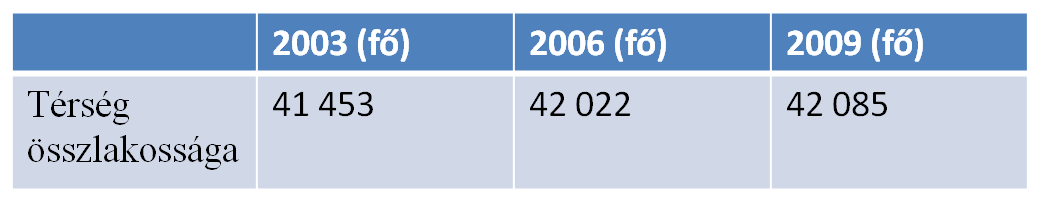 forrás: Déli Napfény HACS, Ksh, saját szerkesztés
Lakosság kor szerinti összetétele (fő), iskolázottság
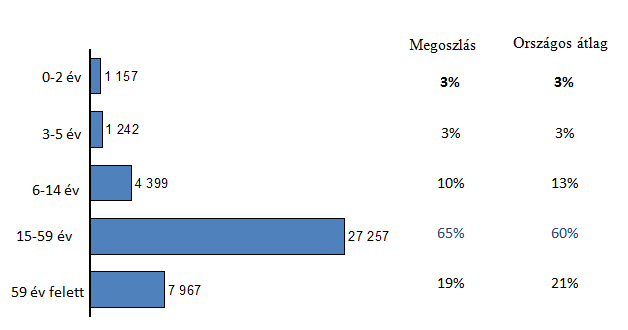 Egyetemi, főiskola oklevéllel rendelkezők aránya 5% (10%)
Középiskola érettségivel rendelkezők aránya 22%  (17%)
forrás: Déli Napfény HACS, Ksh, saját szerkesztés
HACS munkaszervezete
Dolgozók száma: 4 fő
Dolgozók átlagéletkora: 33,7 év
Egyetem: 1fő, főiskola:3 fő
AVOP, közigazgatási tapasztalat
Vidékfejlesztési támogatások
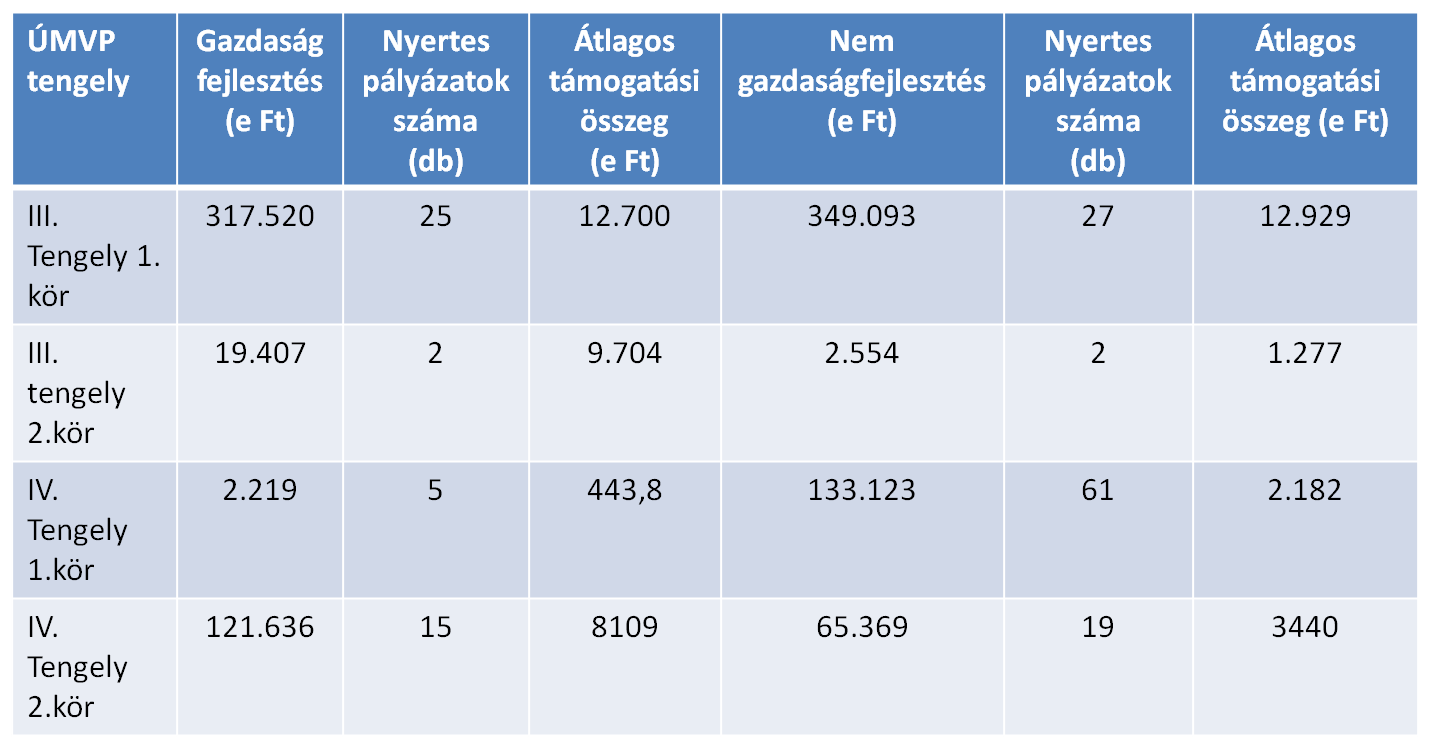 forrás: Déli Napfény HACS, saját szerkesztés
forrás: Déli Napfény HACS
Gazdaságfejlesztési támogatások
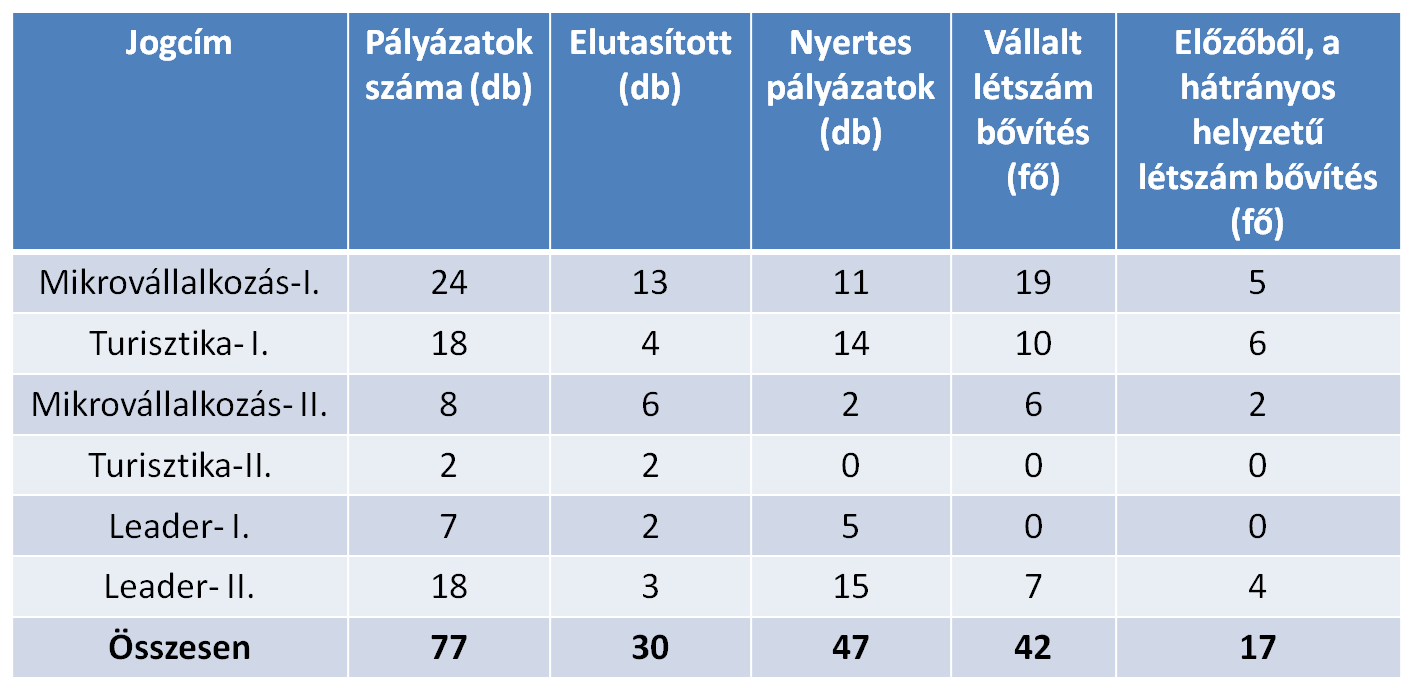 forrás: Déli Napfény HACS, saját szerkesztés
Lélekszám arányos támogatás Ft/fő- gazdaságfejlesztés
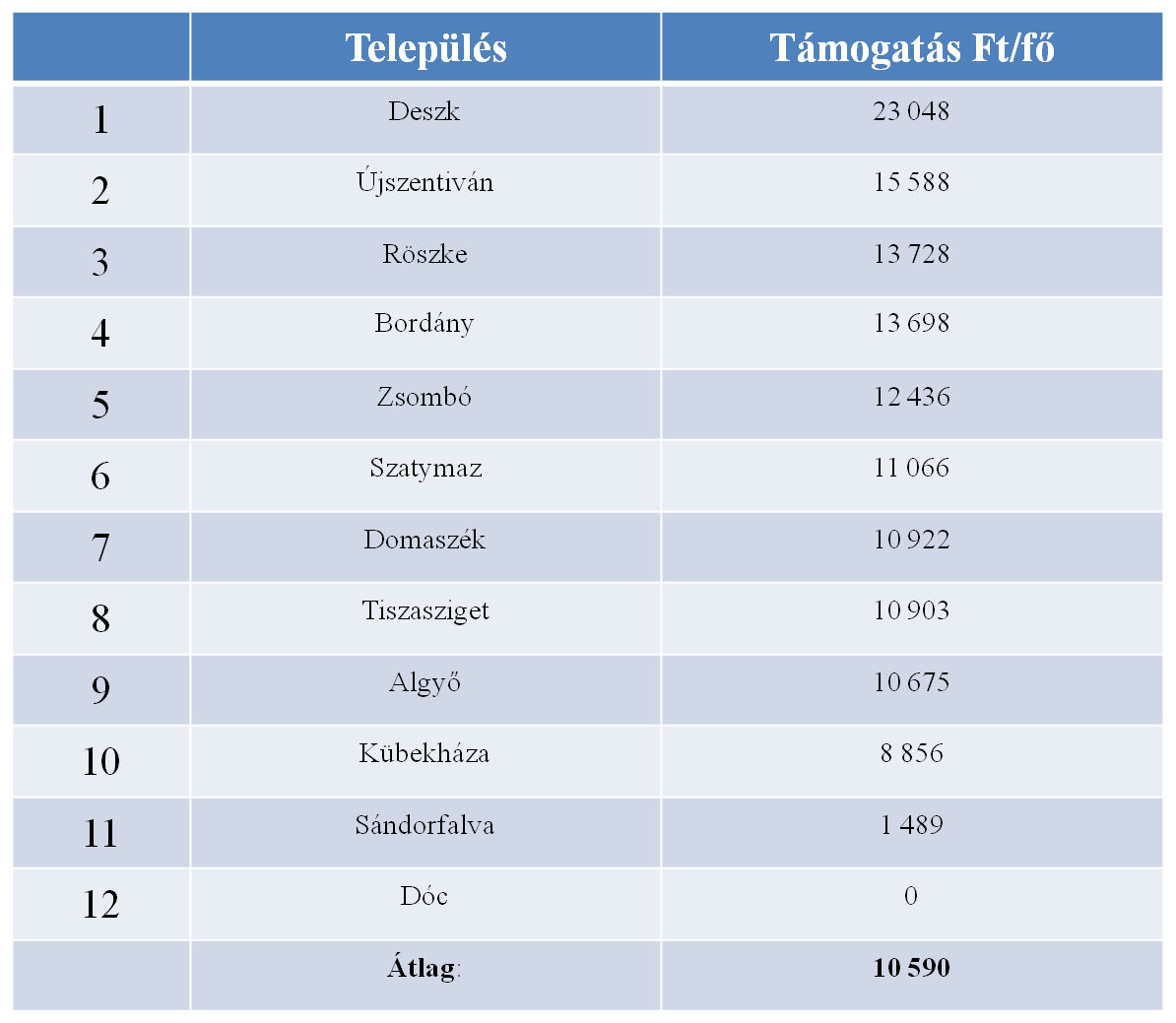 forrás: Déli Napfény HACS, saját szerkesztés
Gazdaságfejlesztési kérelmek
Átlagos támogatás 1 főre jutó értéke kb. 11 m ft
15% hazai forrás, 1,65 m ft/projekt
5 éves fenntartási időszakban adók formájában megtérül az államnak, gazdaságélénkítés
Kötelező a fejlesztési források 45%-t gazdaságfejlesztésre fordítani
Főként eszközbeszerzés, kevés létszámbővítés
Hátrányos helyzetű munkavállalók (40%)
Következtetések
Nem gazdaságfejlesztési támogatások közvetlen hatása
Finanszírozási problémák  
Vállalt kötelezettségek teljesítése nehezen megy
A pályázó vállalkozások tanulási folyamaton mentek keresztül
A beruházás térségi feltételei adottak 
Munkaerő, végzettség, infrastruktúra
Gyakori hibák
Rendezetlen tulajdoni viszonyok
Pályázat nem illeszkedik a rendelethez
Nem támogatható tevékenység
50%-nál nagyobb mezőgazdasági árbevétel
Nem megfelelő adminisztráció
A sikeresen megvalósított Vidékfejlesztési Program hatásai
A helyi szereplők (lakosság, vállalkozások stb.) közötti kapcsolatok és együttműködések erősödnek 
Gazdasági és egyéb együttműködések, hálózatok jönnek létre térségen belül és kívül 
Innovatív (újító), eredményes, a szükségleteknek megfelelő beruházások, fejlesztések valósulnak meg
Új vállalkozások, szolgáltatások, tevékenységek jönnek létre, a munkalehetőségek bővülnek, az életminőség javul 
A térség erőforrásai (természeti, épített-, kulturális örökség stb.) fenntartható módon kerülnek hasznosításra, megőrzésre 
A Program eredményei közvetve vagy közvetlenül a térség minden vállalkozására, lakosára stb. pozitív hatással vannak 
A helyi társadalom szervezettsége javul 
Életképes vidéki közösségek alakulnak, fejlődnek ki
Európai Számvevőszék jelentése- 5/2010.
Európai Számvevőszék kritikaként fogalmazza meg a Magyarország felé a hosszú pályázat elbírálási időt, ami 12-16 hónap is lehet, illetve túl sok papír keletkezik az eljárás során, mintegy 120 oldalnyi anyag. A projekt mérete 4500 euró
Javasolt a beruházás mérete szerinti differenciált adminisztratív eljárásrendi feltételrendszer bevezetése. Támogatási és kifizetési kérelmek formanyomtatványainak egyszerűsítése
A magyar projektek kevés innovatív, újszerű ötleteket fogalmaznak meg. Magyarországon egy új szolgáltatás bevezetése már innovatív ötletnek minősül, és plusz pont jár érte. Olaszországban vagy Franciaországban az új technológiák, innovatív megközelítések kapnak csak lehetőségek a projektek elkészítésére és támogatásra
Köszönöm a figyelmet!

mate.peter@t-online.hu